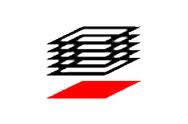 PRILOG 4
GODIŠNJI IZVJEŠTAJ za 2023.hKIG
Zagreb, siječanj 2024.
Rezultati ukratko
Rezultati:
Više od 80 medijskih objava
Plasiranje predsjednice HKIG u TV i radijske emisije, te tiskane i online medije
2 anketna istraživanja: Interes za obnovu, Zadovoljstvo Danima
20 tekstova (web tekstovi, tekstovi za tiskovine, govori predsjednice)
tekstova (web, časopisi i govori)
2
anketna istraživanja
20
Rezultati: komunikacija s članstvom
KOMUNIKACIJA s MEDIJIMA
Medijske objave
Više od 80 medijskih objava
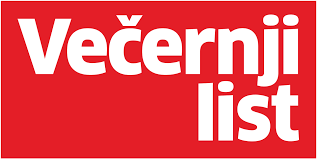 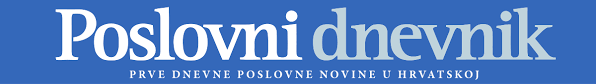 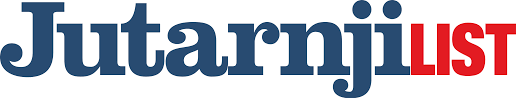 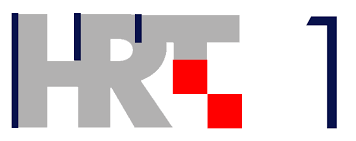 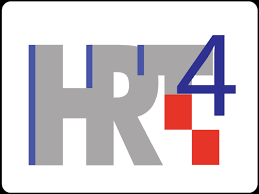 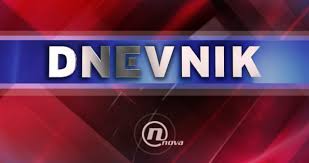 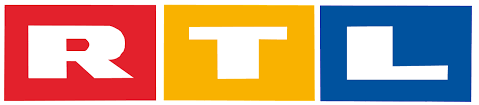 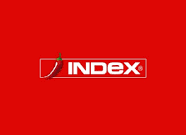 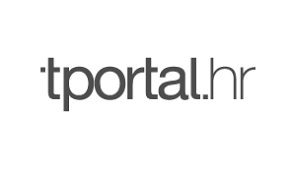 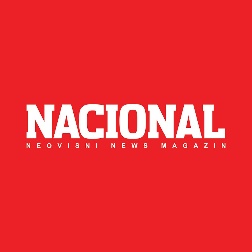 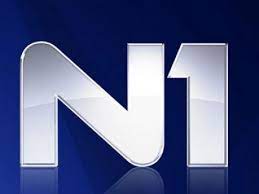 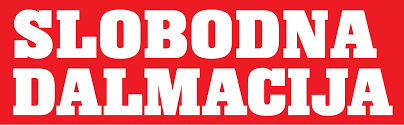 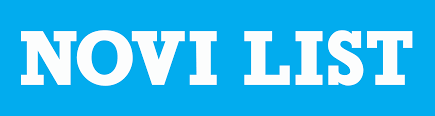 Ostale aktivnosti odnosa s medijima
Plasiranje gostovanja predsjednice u različite medije, TV i radijske emisije (HTV, NovaTV, HR, JL, VL, Poslovni dnevnik, Novi List, Nacional...HR)
Plasiranje tema u medije
Pisanje priopćenja i tekstova za web
Odgovaranje na novinarske upite
Organizacija brifinga za novinare
Redaktura intervjua u tiskanim medijima
Najvažnije Medijske objave
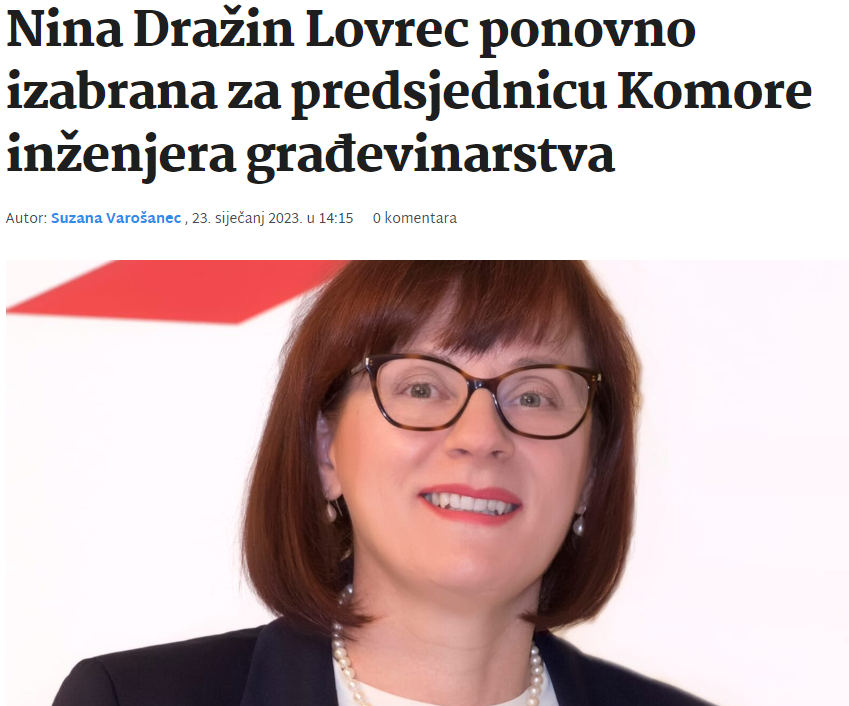 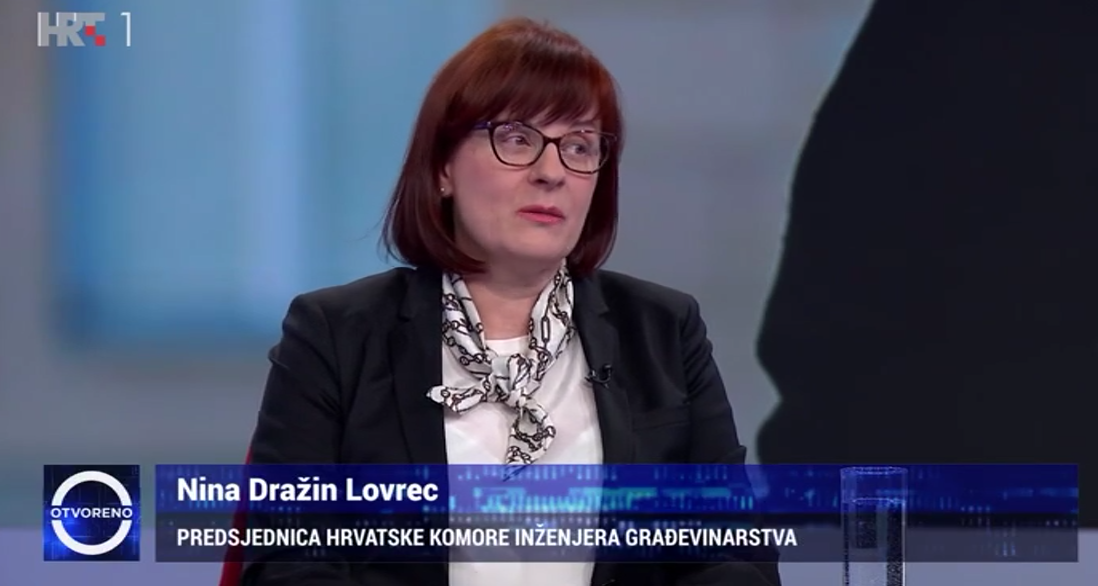 Poslovni dnevnik
Otvoreno, HTV 1
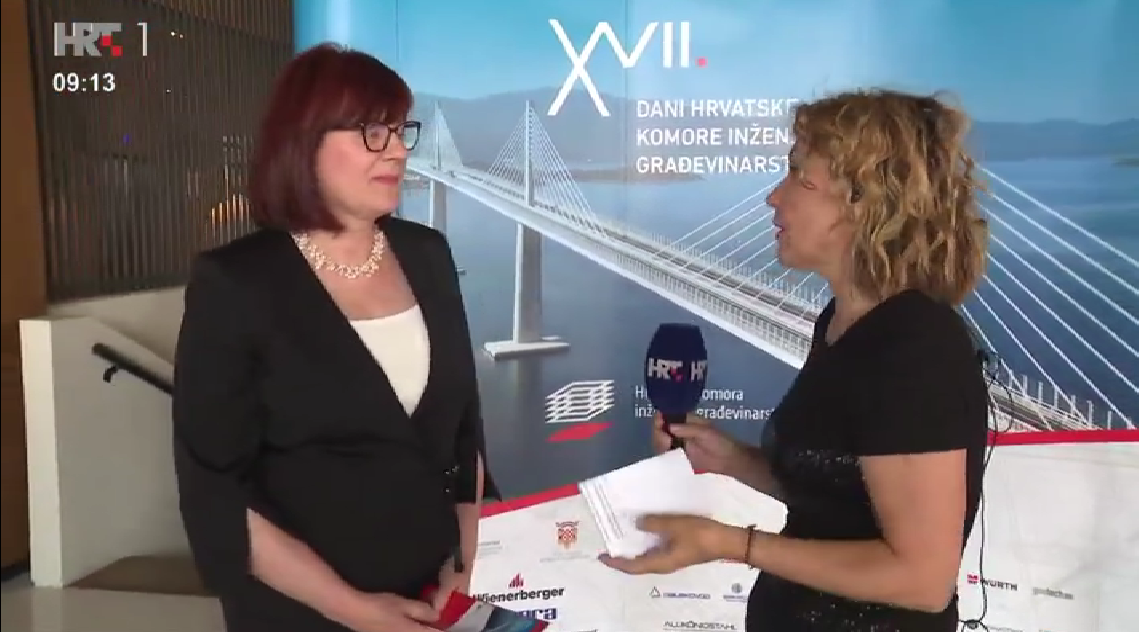 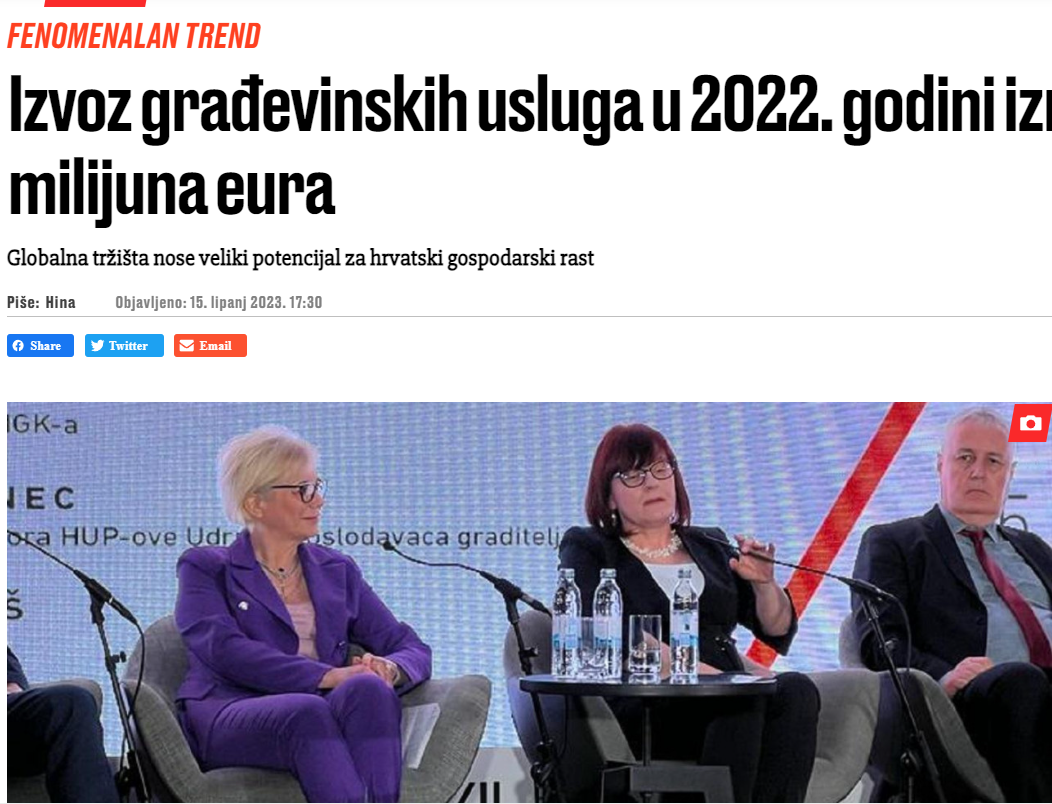 Jutarnji list
HTV1
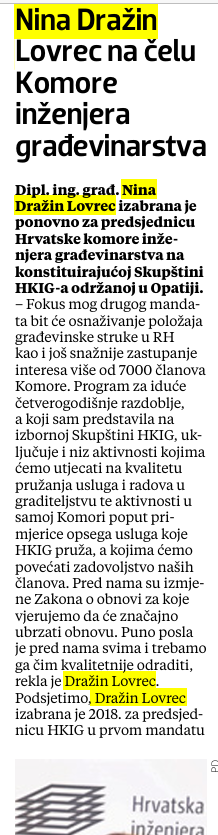 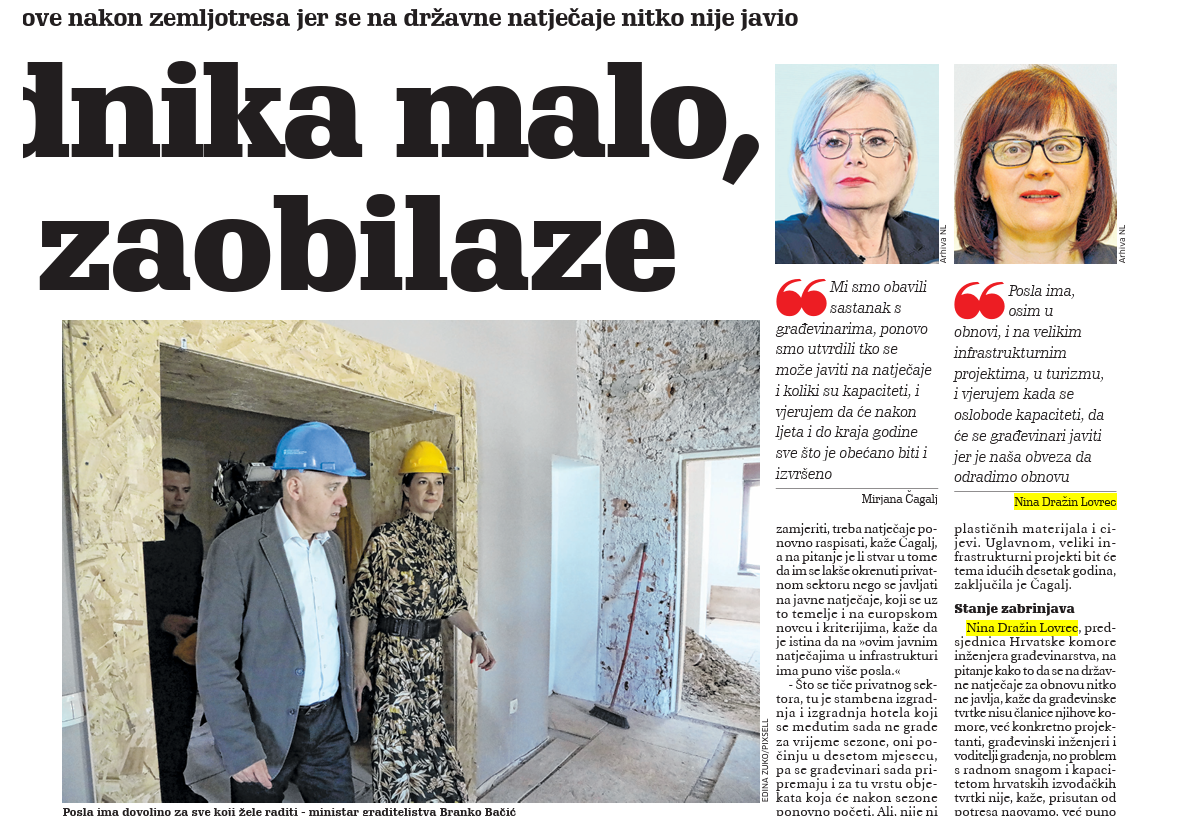 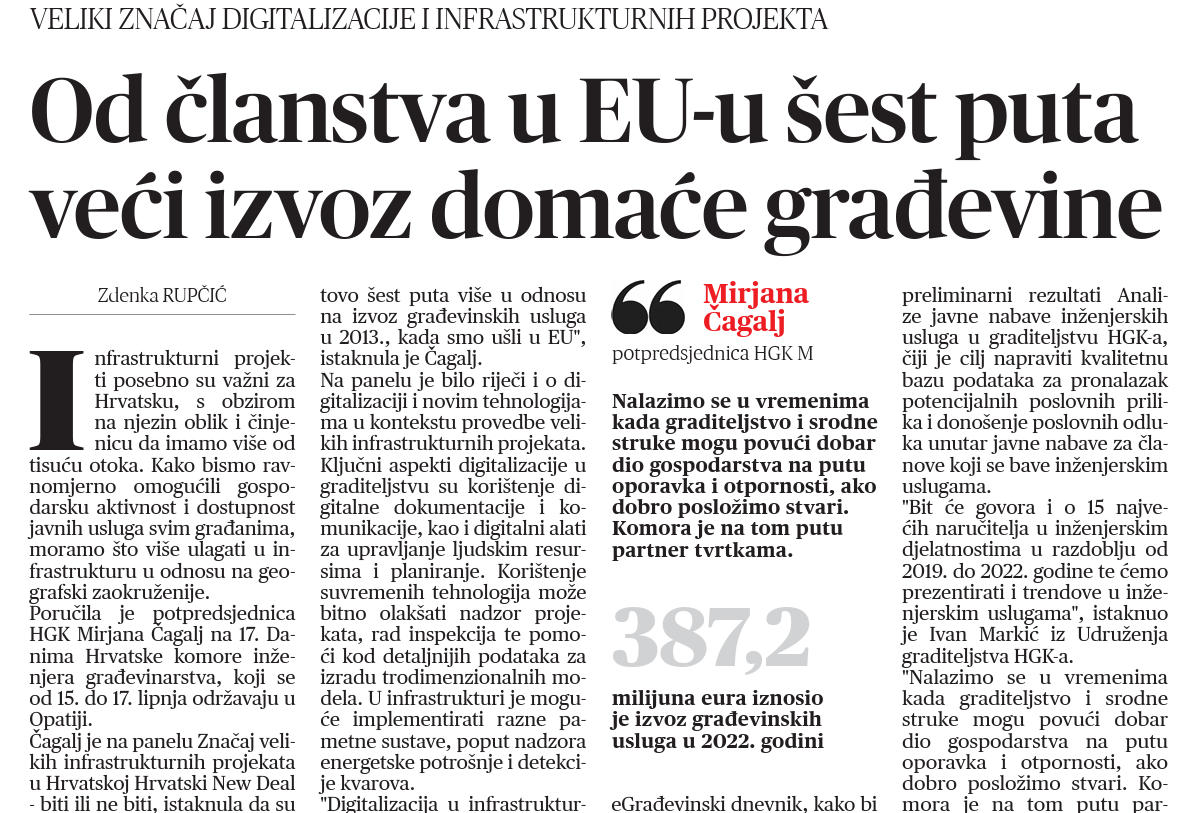 Glas Slavonije
Večernji.hr
Novi list
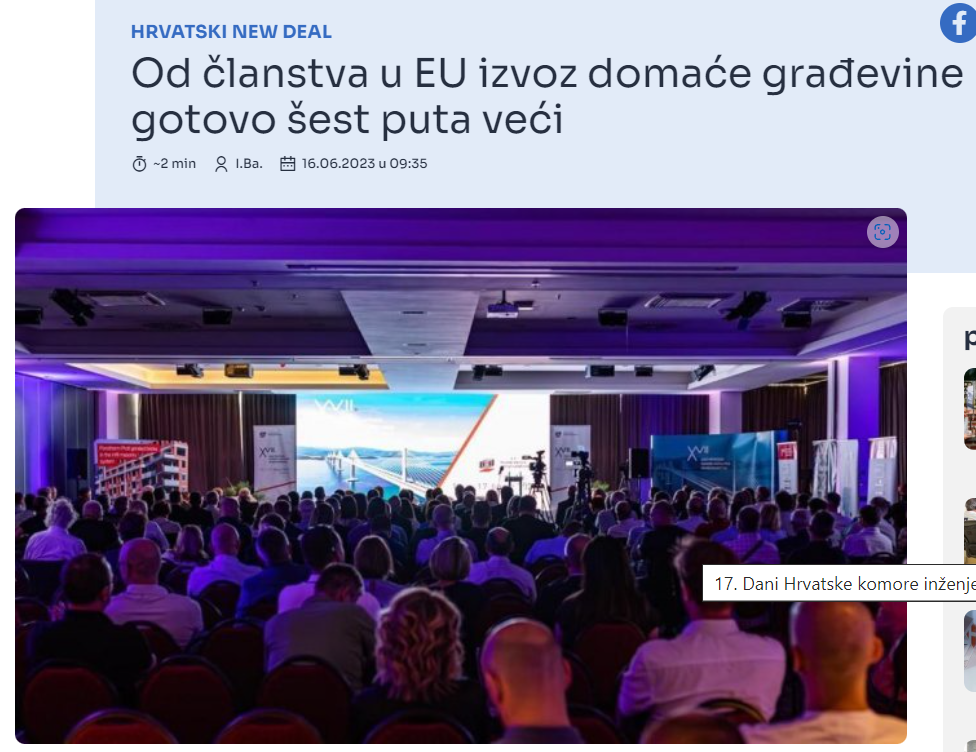 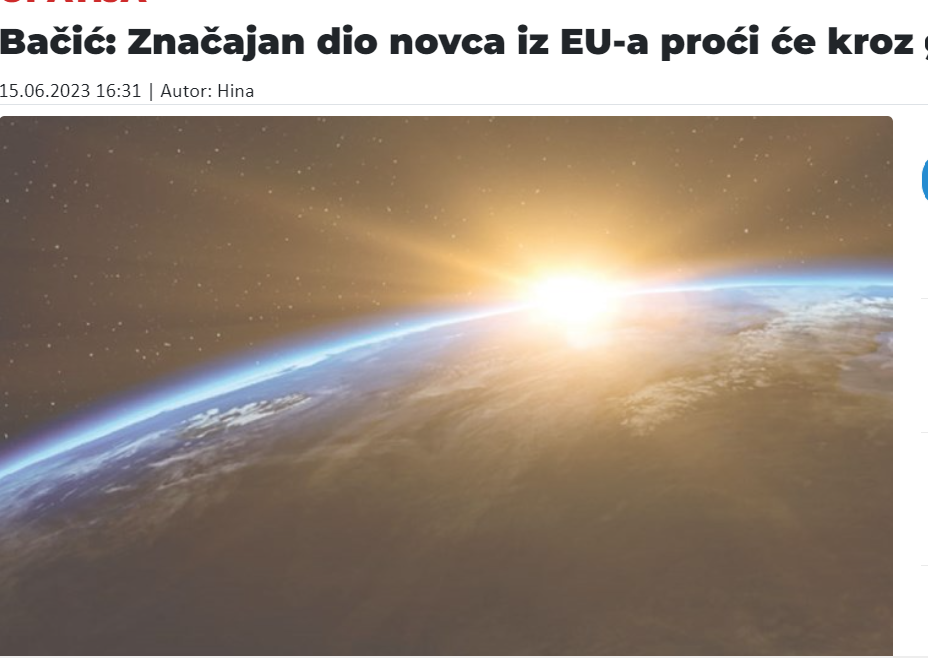 Glas Istre
Tportal
Ostale komunikacijske aktivnosti
Dani HKIG 2023. i nagrada Kolos
Produkcija i organizacija 17. Dana HKIG 2023.
Pisanje sinopsisa za otvorenje Dana i za Kolos
Dogovaranje dolaska medija i TV kuća na 17. Dane
Dogovaranje medijskog praćenja Dana iz Opatije (Poslovni dnevnik i Večernji list)
Pisanje poziva medijima za 17. Dane
Priprema priopćenja za medije
Ostale aktivnosti
Redovito savjetovanje
 Sastanci s vodstvom Komore 
 Priprema mjesečnih izvještaja
 Izrada prezentacija (za konferencije, Upravni odbor, Skupštinu HKIG-a...)
 Priprema različitih web i newsletter tekstova te tekstova za vanjske publikacije
 Pisanje različitih govora
Aktivnosti na društvenim mrežama
Rezultati Facebook u 2023.
17 %
rast 
fanova
2022./2023.
5.300
  

   fanova
60.000 doseg
130
 postova
8.500 
interakcija
Najbolje fb objave
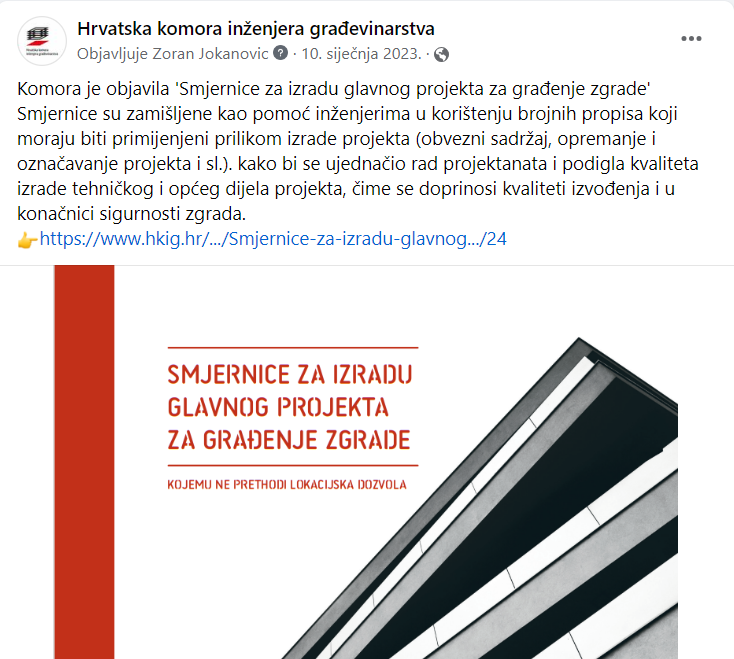 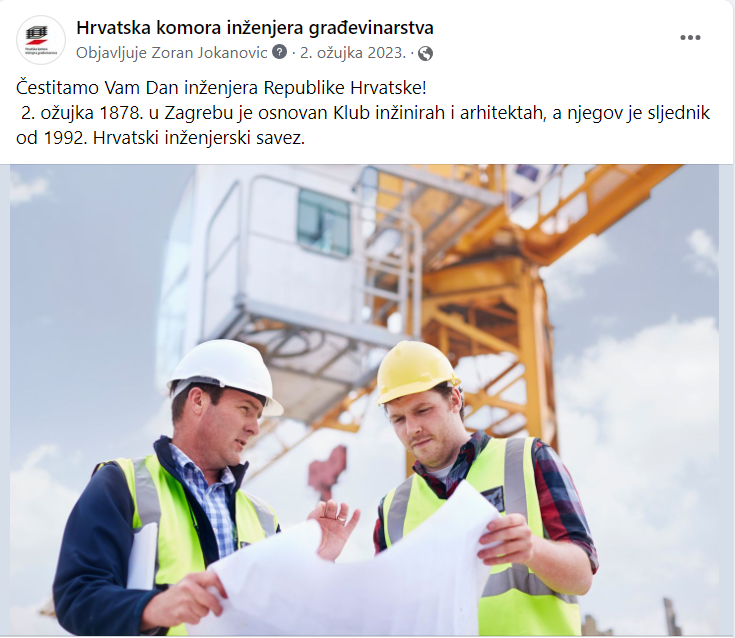 [Speaker Notes: 2021]
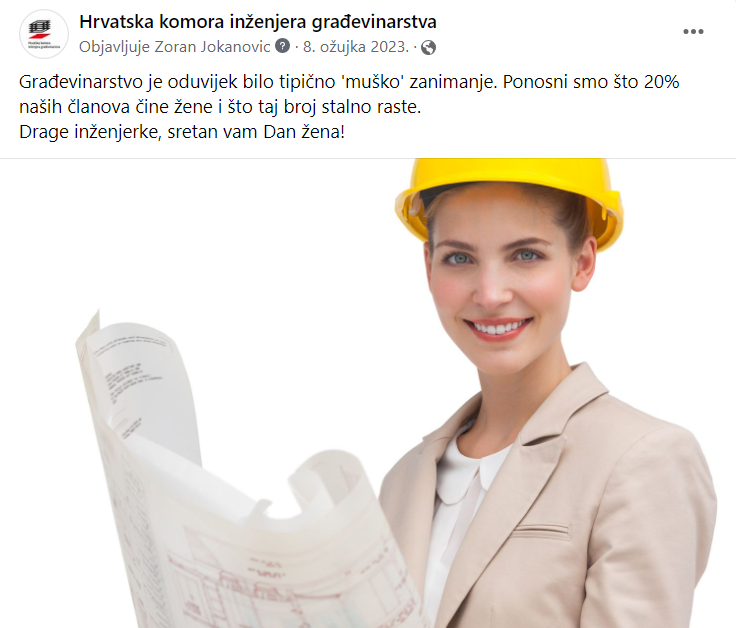 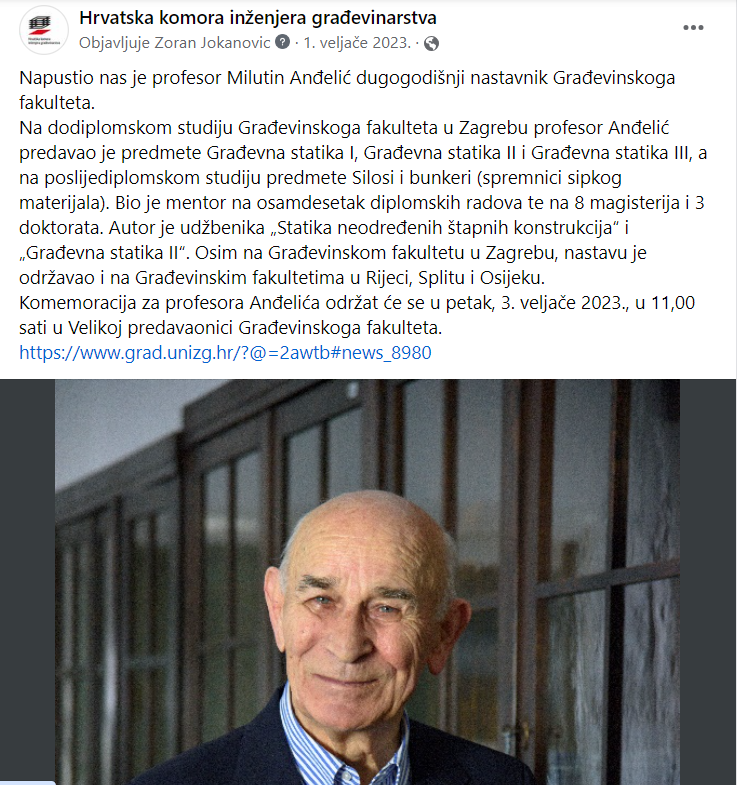 [Speaker Notes: 2021]
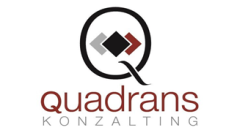 Quadrans d.o.o.


 siječanj 2024.